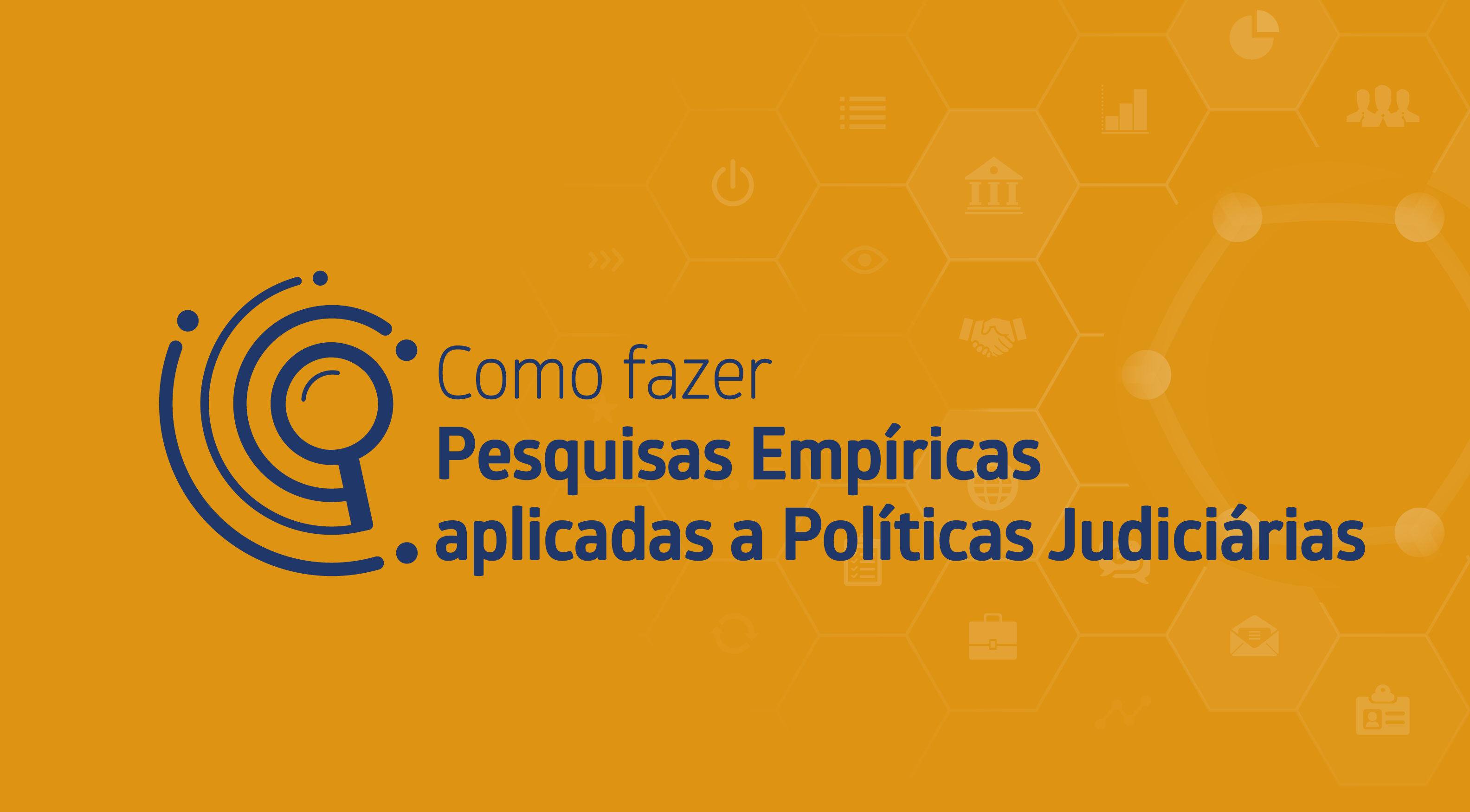 Uso das Tabelas Processuais Unificadas na definição da temporalidade dos processos
Ingrid Schroder Sliwka
Juíza Federal (TRF4)
27 de junho de 2024.
Uso das TPUs na definição da temporalidade dos processos
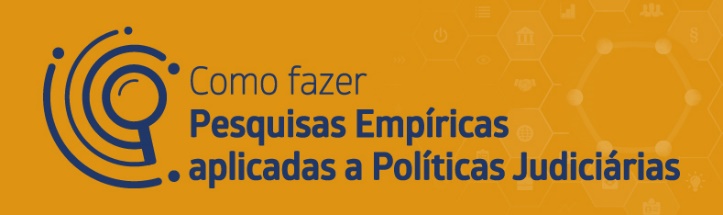 Normas de gestão documental: CF (arts. 5º, XIV e XXXIII, 23, III a V, 37, §3º, II, 93, IX, 215 e 216), Lei nº 8.159/1991.
CF: art. 215 (exercício dos direitos culturais e acesso às fontes da cultura) e art. 216 (patrimônio cultural), §2º ( deveres de gestão da documentação governamental e de propiciar o acesso aos documentos).
Lei nº 8.159/1991: Art. 3º - Considera-se gestão de documentos o conjunto de procedimentos e operações técnicas referentes à sua produção, tramitação, uso, avaliação e arquivamento em fase corrente e intermediária, visando a sua eliminação ou recolhimento para guarda permanente.
Uso das TPUs na definição da temporalidade dos processos
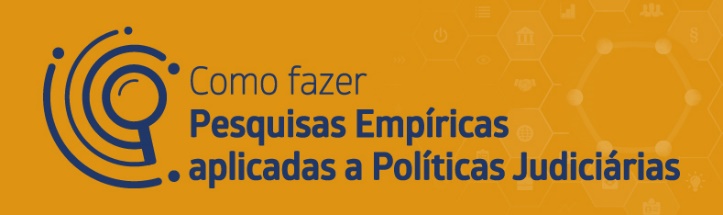 Programa Nacional de Gestão Documental e Memória do Poder Judiciário (Proname): página no portal do CNJ:
https://www.cnj.jus.br/programas-e-acoes/gestao-documental-e-memoria-proname/
Resoluções CNJ nº 324/2020 (normativo geral), 469/2021 (digitalização) e 522/2023 (MoReq-Jus).
Instrumentos: Res. CNJ nº 324/2020, art. 5º, I (sistemas informatizados de gestão de documentos e metadados), II (Plano de Classificação - Tabelas Processuais Unificadas e Tabela de Temporalidade), VI (Fluxogramas de Avaliação, Seleção e Destinação de Autos Findos), VIII a X (Manuais de Gestão Documental, de Memória e de Digitalização).
Uso das TPUs na definição da temporalidade dos processos
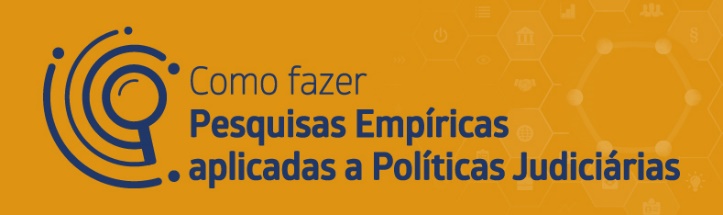 Tabelas Processuais: Res. CNJ nº 46/2007 (alteração pela Res. CNJ nº 326/2020).
Res. CNJ nº 324/2020: arts. 5º, II, 20, 22 e 32.
Sistema de Gestão de Tabelas Procesuais Unificadas (SGT): classes, assuntos, movimentos e documentos: detalhamento e registro da temporalidade.
Aplicação: Guia de Aplicação da Tabela de Temporalidade da Documentação Unificada – Área Fim (TTDU) – publicado em 11/2023. Obs: Disponível na página do Proname, item Gestão Documental: Planos de Classificação e Tabelas de Temporalidade.
Uso das TPUs na definição da temporalidade dos processos
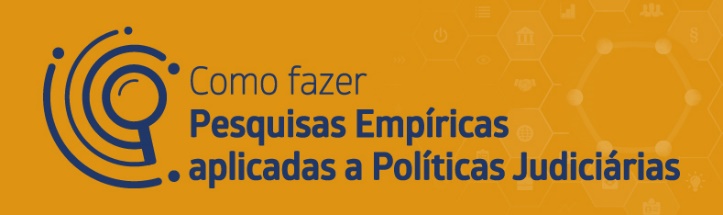 SGT e Temporalidade:
Registros por Ramo (Justiça Estadual, Federal, do Trabalho, Eleitoral, Militar Estadual, Militar da União), STJ e STF.
Atualização em 2023 em relação à Justiça Estadual, Federal, do Trabalho, Militar Estadual e Militar da União.
Temporalidades do SGT: temporalidades mínimas.
Registros de temporalidade: 2 anos, 5 anos, 10 anos, 20 anos, 30 anos, 40 anos, 100 anos, Permanente, Não se aplica e Vide Guia de Aplicação.
Termo inicial de contagem: arquivamento definitivo do processo (arts. 16 e 19 da Res. CNJ nº 324/2020).
Uso das TPUs na definição da temporalidade dos processos
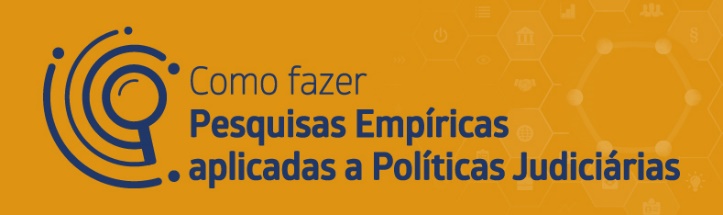 Temporalidades registradas: temporalidades com base em critérios aplicáveis consoante as classificações definidas. Obs: Atenção com temporalidades não registradas no SGT.
Permanente (recolhimento): critérios de valor secundário definidos de forma prévia e multidisciplinar para acesso à informação de interesse pessoal ou coletivo ou exercício de direitos.
Em número de anos: guarda intermediária, conforme critérios prescricionais e precaucionais.
Não se aplica: marcação para as hipóteses em que a classe, assunto ou movimento não se aplica ao ramo de justiça ou aos Tribunais Superiores (STJ e STF).
Vide Guia de Aplicação: indica a necessidade de consulta às regras do Guia para identificação da temporalidade. Obs: a consulta é recomendável em todos os casos, mesmo quando haja temporalidade indicada.
Uso das TPUs na definição da temporalidade dos processos
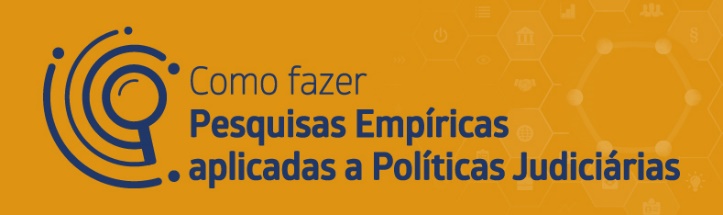 Guia de Aplicação da Tabela de Temporalidade da Documentação Unificada – Área Fim (TTDU)
Apresentação, Introdução, Parte Geral, Parte Especial e Anexo I.
1. Introdução: estrutura das Tabelas e metodologia de registros de temporalidade.
2. Parte Geral: procedimentos de gestão.
3. Parte Especial: critérios de aplicação das Tabelas de Classes, Assuntos, Movimentos e Documentos.
Anexo I: Fluxogramas de Avaliação, Seleção e Destinação de Autos Findos: apoio às atividades de gestão documental.
Uso das TPUs na definição da temporalidade dos processos
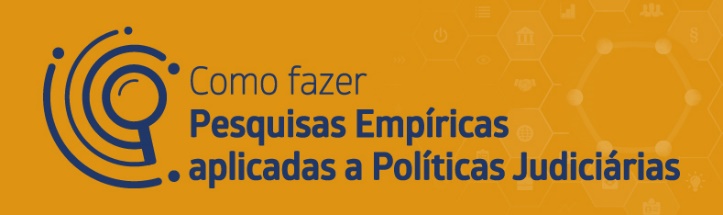 Guia de Aplicação da Tabela de Temporalidade da Documentação Unificada – Área Fim (TTDU): 
Parte Geral
Aplicação integrada das Tabelas. Obs: em relação à tabela de documentos, aplicação na seleção e destinação somente em caso de eliminação.
Prevalência da guarda permanente ou maior temporalidade (exceções em casos especiais).
Busca do nível mais específico para classe, assunto ou movimento.
Observância de critérios não registrados no SGT (arts. 22, § 1º e 30, III e VI a XI, da Res. CNJ nº 324/2020).
Conferência da correção do cadastramento do processo no momento da seleção.
Uso das TPUs na definição da temporalidade dos processos
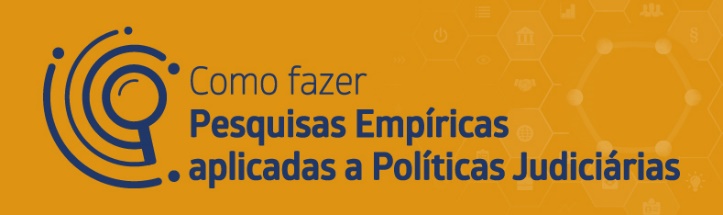 Guia de Aplicação da Tabela de Temporalidade da Documentação Unificada – Área Fim (TTDU): Parte Especial
Classes: Avaliação conjunta de processos conexos e dependentes e de rescisórias e autos que a originaram. Regramentos especiais para algumas espécies recursais, cartas (ordem, precatória e rogatória), Juizado Especial, Execuções de Título e Fiscais, Cumprimento de Sentença, Cumprimento de Sentença em Ação Coletiva, processos relacionados à Falência, Recuperação Judicial, Liquidação e Insolvência Civil e espécies de procedimentos criminais (preparatórios e investigatórios, sumaríssimo, execução de pena, embargos de terceiro criminal, habeas corpus autônomo, liberdade provisória e relaxamento de prisão)
Assuntos: Se mais de um, o de maior temporalidade. Assuntos anteriores à Res. CNJ nº 46/2007, procedimento “de para” ou temporalidade de processo relacionado com previsão na Tabela.
Uso das TPUs na definição da temporalidade dos processos
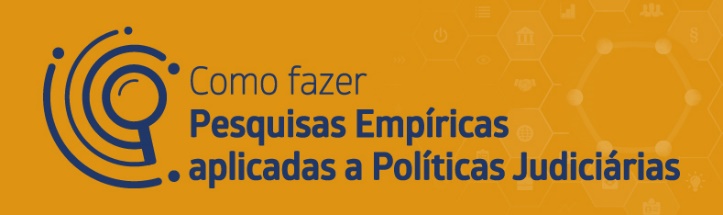 Guia de Aplicação da Tabela de Temporalidade da Documentação Unificada – Área Fim (TTDU): Parte Especial
Movimentos: Litisconsórcio (análise individual), cancelamento da distribuição e extinção sem julgamento do mérito (temporalidade reduzida), matéria criminal (condenação x absolvição ou movimentos análogos).
Documentos: Guarda permanente (preservação da íntegra) x Eliminação (preservação de documentos externos e internos: peças processuais e decisões para registro histórico, salvaguarda do direito de certidão e verificação de prevenção e coisa julgada).
Uso das TPUs na definição da temporalidade dos processos
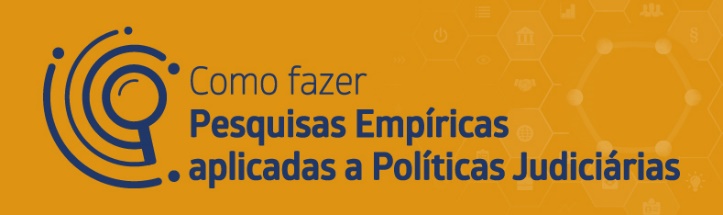 Guia de Aplicação da Tabela de Temporalidade da Documentação Unificada – Área Fim (TTDU): 
Anexo I – Fluxogramas de Avaliação, Seleção e Destinação de Autos Findos
Orientam as funções de seleção e destinação e auxiliam na verificação da temporalidade.
Fluxogramas Cível, Crime, Casos Especiais e Trabalhista.
Ponto de partida: classes processuais. Obs: Dois fluxos partem do movimento final (extinção sem julgamento do mérito ou cancelamento da distribuição).
Exemplo - Fluxograma Crime
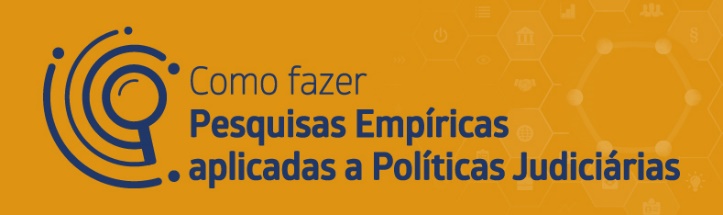 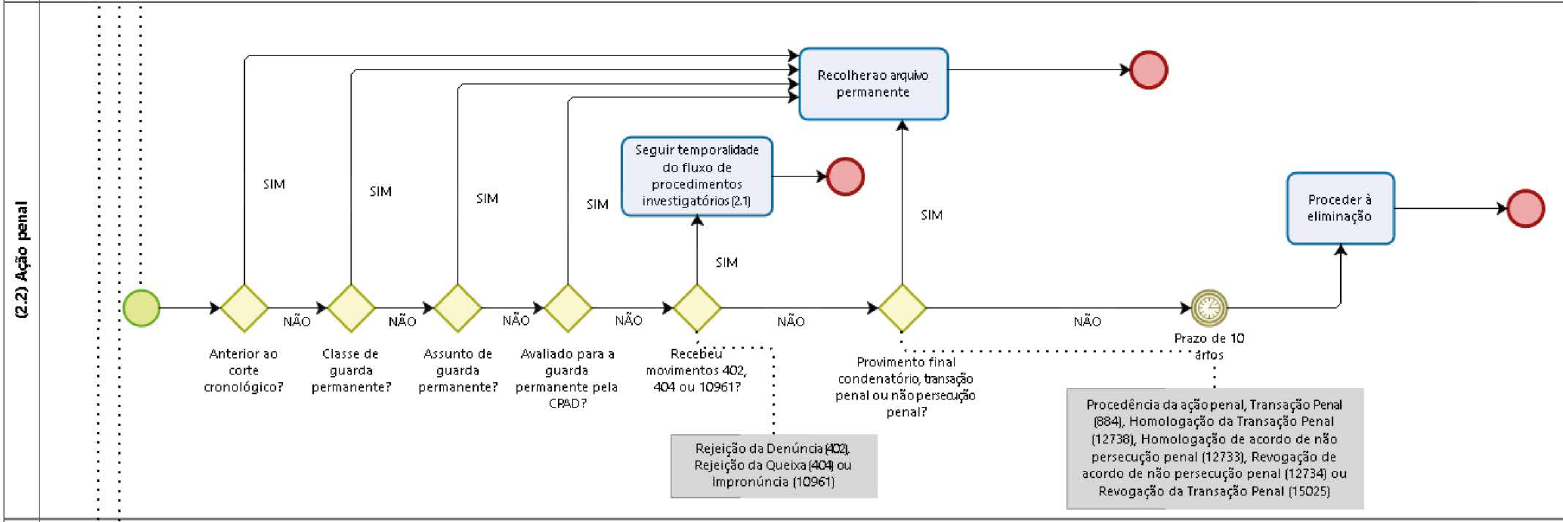 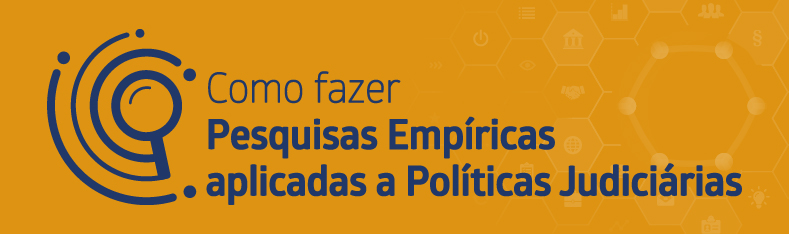 Uso das TPUs na definição da temporalidade dos processos

OBRIGADA!

Ingrid Schroder Sliwka
Juíza Federal (TRF4)
Integrante dos Comitês Gestores do Proname e das Tabelas Processuais Unificadas do Poder Judiciário